Icandelo A
Linemibuzo emihlanu wena uphendula emithathu ufumane manqaku angama-30.
Umbuzo wesi-5 unyanzelekile. Ungaqala ngawo ukuze ungawuphazami.
Khetha emibini ukusukela kumbuzo1 ongumbuzo omde kunye nenifutshane esukela kumbuzo 2 ukuya kutsho kumbuzo 4.
QAPHELA: Musa ukutshintsha inombolo yombuzo.
	Nokuba uqale ngawo sebenzisa inombolo yawo
          esephepheni lombuzo. Nokuba kukho impazamo
         yokunombola phazama nawe njengoko iphepha
         lenzile
8/24/2020
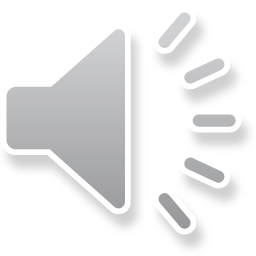 1
Ingcaciso  ngezenzi ezisetyenziswa yimibuzo
8/24/2020
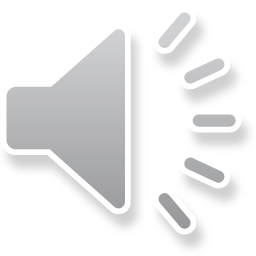 2
Iimpazamo zombuzo omde
Abafundi/ abaviwa basuka bakhethe isigama qha bangawuphenduli lo mbuzo uthi mabacazulule isigama esincomayo/ esikhuzayo /esikhuthazayo njl. 
Ukuba umbuzo uthi; 
Cazulula/ hlalutya isigama esisetyenziswe ngenjongo yokuncoma uNkosi Jongumsobomvu Maqoma
Qaphela: (a) Khetha isigama esisetyenziswe ngenjongo yokuncoma :irhamba lamaRharhab’emaRharhabeni..
(b) Chaza ukuba luhlobo luni lwesigama- sisafobe/ sisafobe sini? Sisikweko
(c) Sisebenza njani ukuphumeza ukuncoma? Umzekelo siyafanisa/ siyachasanisa/Umz. ‘Simfanisa nerhamba lona liyinyoka eyoyikekayo kwabanye abantu babaleke bakulibona’. Ngolo hlobo umncoma ukuba ungumntu owoyikwayo.
8/24/2020
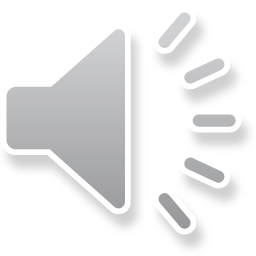 3
Iingxaki zemibuzo emifutshane gabalala
Basekho abaviwa abaninzi abangayaziyo  intsingiselo eziswa kukuphindaphindwa kwemiqolo, izihlomelo namabinzana/ namagama. 
Umzekelo: Intsingiselo yokuphindwa kwegama uRharhabe kumbongo uwonke.
Yeyokuba uRharhabe akamgqakhwe kwaRharhabe ngumRharhabe nozwane/ Yeyokuba umbongo uthetha ngoMaqoma ongumRharhabe ongafuniselwayo kwaRharhabe.
(Baninzi abaviwa abangayazanga indlela olwenziwe ngayo undindwano olukwisicathulwa sombongo belahlwa nje ligama ‘undindwano/ isingqisho’. 
Ujonga izinto ezenziwe ngokufana/ ezenza ipateni nookuba kukulingana kwenani lamagama kumqolo/ inani lamalungu kumagama njalo njalo.
Lwenziwa ngokuphinda amagama athile/ ngokusebenzisa inani lamagama elilinganiyo kumqolo ngamnye/ ngokusebenzisa imiqolo elinganayo ngokobude/ ngokusebenisa inani lemiqolo elilinganayo
 Umbuzo ofuna okuphuhliswa…sisafobe/ ngumfanekiso ntelekelelo- Jonga isiphumo sokusetyenziswa kwaloo nto. Umzekelo ukuba imenza ngcwele iphuhlisa ubungcwele/ uburhalarhume/ ukulunga/ ubude/ njalo njalo
8/24/2020
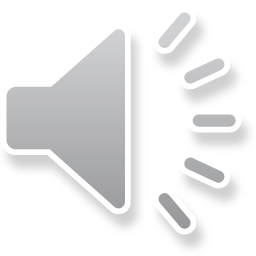 4
Iingxaki zokuphendula imibuzo emifutshane…
Abaviwa abaninzi basoyiswa kukunika intsingeselo yomfanekiso ntelekelelo kumbongo.
Sisilo esiwujong’ulilo ucime: intsingiselo yeyokuba akukho ufuna ukuma naye bajongane/ bajamelane/
Basekho abangakwazi ukuphendula injongo yembongi ngombongo okanye injongo yombongo/ yesitanza.
Ubulula phambi kokulungisa impendulo ukuze ungapoqi qala ubhale ..Kuku.. Ukuze uthathe ngokufakela ukuba kukwazisa/ kukulumkisa / kukuqhayisa/ kukuthembisa/ kukukhumbuza njl.

Yenza lula le ndlela ukuze impendulo igangxe embuzweni ungagqibeli uphendula umbuzo ongekabuzwa.
8/24/2020
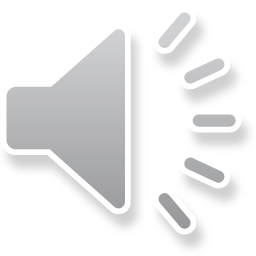 5
NDIYABULELA AMADE NGAWETYALA!
Niphephe kuGawulegeca nilungele imingeni yonyaka webanga le-12 ozayo. Ningalibali ukunxiba isimuku ngobuchule baso sisuke esilevini nasebunzi sizinze kwiimpumlo nomlomo, nihlambe izandla rhoqo nenjenje… nenjenje nenjenjeyaaa
8/24/2020
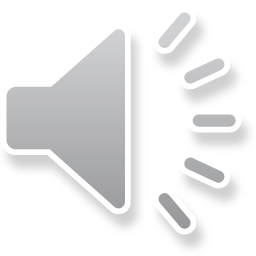 6